Welcome to the 2017 Charm++ Workshop!
Laxmikant (Sanjay) Kale
http://charm.cs.illinois.edu
Parallel Programming Laboratory
Department of Computer Science
University of Illinois at Urbana Champaign
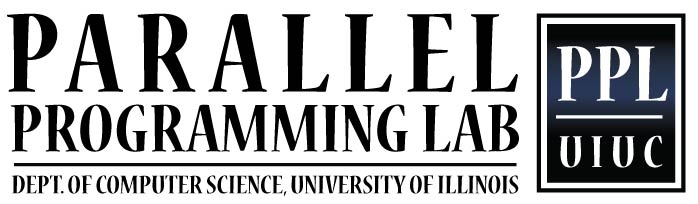 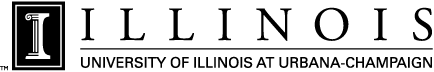 2017 CHARM++ WORKSHOP
1
A bit of history
This is the 15th workshop in a series that began in 2001
2017 CHARM++ WORKSHOP
2
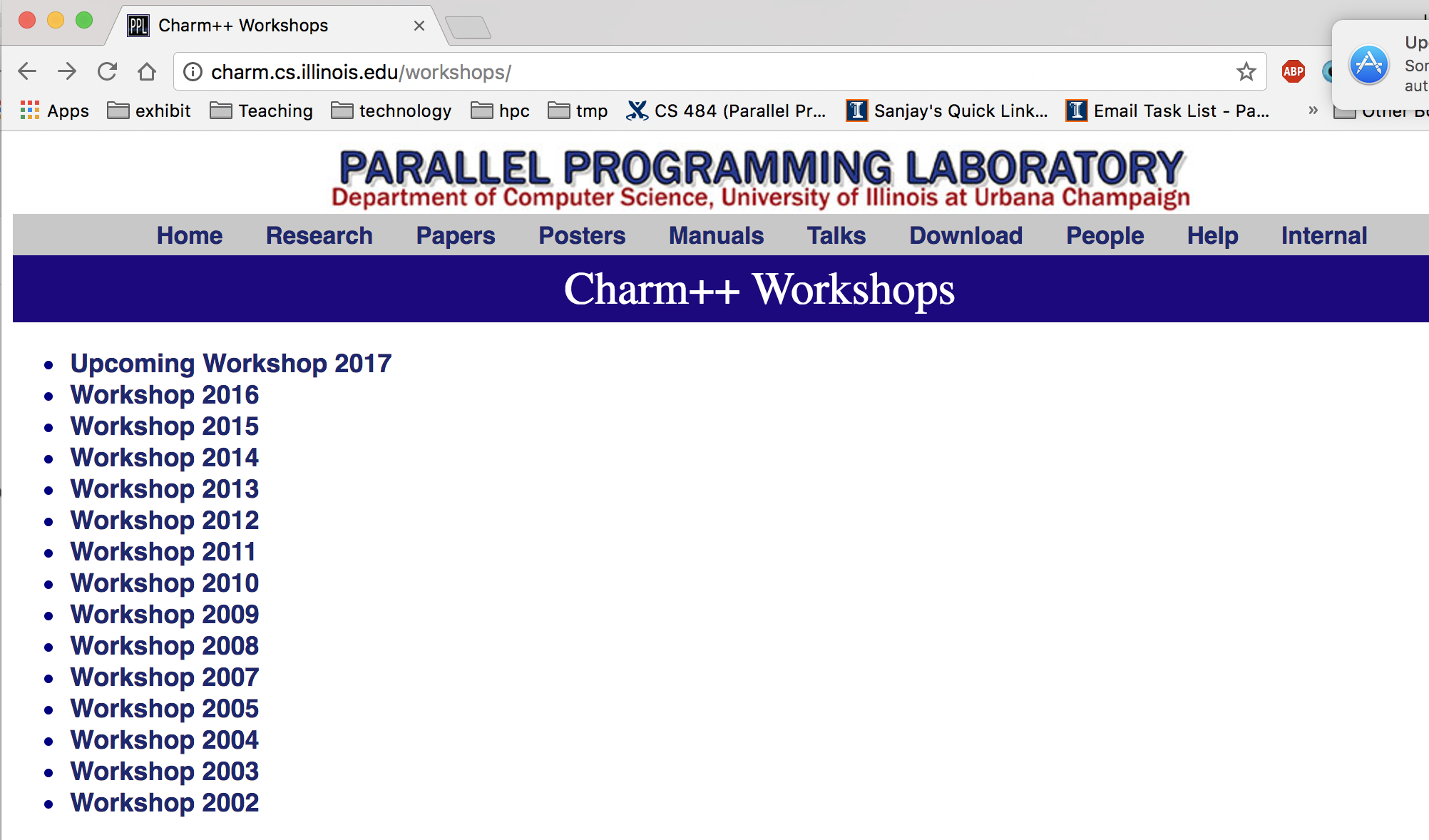 2017 CHARM++ WORKSHOP
3
A Reflection on the History
Charm++, the name, is from 1993
Most of the foundational concepts : by 2002
So, what does this long period of 15 years signify?
Maybe I was too slow
But I prefer the interpretation:
We have been enhancing and adding features based on large-scale application development.
A long co-design cycle 
The research agenda opened up by the foundational concepts is vast
Although the foundations were done in 2002, the fleshing out of adaptive runtime capabilities is where many intellectual challenges, and engineering work, lay.
2017 CHARM++ WORKSHOP
4
What is Charm++?
Charm++ is a generalized approach to writing parallel programs
An alternative to the likes of MPI, UPC, GA etc.
But not to sequential languages such as C, C++, Fortran
Represents:
The style of writing parallel programs
The runtime system
And the entire ecosystem that surrounds it
Three design principles: 
Overdecomposition, Migratability, Asynchrony
2017 CHARM++ WORKSHOP
5
Overdecomposition
Decompose the work units & data units into many more pieces than execution units
Cores/Nodes/..
Not so hard: we do decomposition anyway
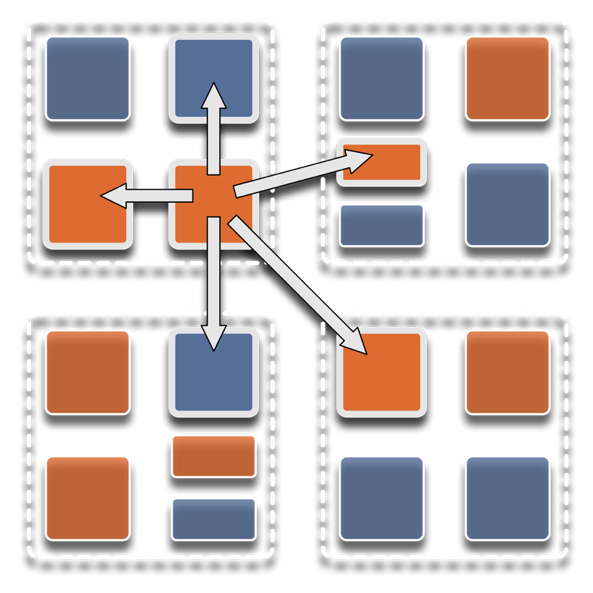 2017 CHARM++ WORKSHOP
6
Migratability
Allow these work and data units to be migratable at runtime
i.e. the programmer or runtime, can move them
Consequences for the app-developer
Communication must now be addressed to logical units with global names, not to physical processors
But this is a good thing
Consequences for RTS
Must keep track of where each unit is
Naming and location management
2017 CHARM++ WORKSHOP
7
Asynchrony: Message-Driven Execution
With over decomposition and Migratibility:
You have multiple units on each processor
They address each other via logical names
Need for scheduling:
What sequence should the work units execute in?
One answer: let the programmer sequence them
Seen in current codes, e.g. some AMR frameworks
Message-driven execution: 
Let the work-unit that happens to have data (“message”) available for it execute next
Let the RTS select among ready work units
Programmer should not specify what executes next, but can influence it via priorities
2017 CHARM++ WORKSHOP
8
Realization of this model in Charm++
Overdecomposed entities: chares
Chares are C++ objects 
With methods designated as “entry” methods
Which can be invoked asynchronously by remote chares
Chares are organized into indexed collections
Each collection may have its own indexing scheme
1D, ..7D 
Sparse
Bitvector or string as an index
Chares communicate via asynchronous method invocations
A[i].foo(….);  A is the name of a collection, i is the index of the particular chare.
2017 CHARM++ WORKSHOP
9
Parallel Address Space
Processor 1
Processor 0
Scheduler
Scheduler
Message Queue
Message Queue
Processor 2
Processor 3
Scheduler
Scheduler
Message Queue
Message Queue
2017 CHARM++ WORKSHOP
10
Message-driven Execution
A[23].foo(…)
Processor 1
Processor 0
Scheduler
Scheduler
Message Queue
Message Queue
2017 CHARM++ WORKSHOP
11
[Speaker Notes: Certain member functions of certain classes are globally visible
Invocation of a member function may lead to communication]
Processor 1
Processor 0
Scheduler
Scheduler
Message Queue
Message Queue
Processor 2
Processor 3
Scheduler
Scheduler
Message Queue
Message Queue
2017 CHARM++ WORKSHOP
12
Processor 1
Processor 0
Scheduler
Scheduler
Message Queue
Message Queue
Processor 2
Processor 3
Scheduler
Scheduler
Message Queue
Message Queue
2017 CHARM++ WORKSHOP
13
Processor 1
Processor 0
Scheduler
Scheduler
Message Queue
Message Queue
Processor 2
Processor 3
Scheduler
Scheduler
Message Queue
Message Queue
2017 CHARM++ WORKSHOP
14
Empowering the RTS
Adaptive
Runtime System
Introspection
Adaptivity
Overdecomposition
Asynchrony
Migratability
The Adaptive RTS can:
Dynamically balance loads
Optimize communication:
Spread over time, async collectives
Automatic latency tolerance
Prefetch data with almost perfect predictability
2017 CHARM++ WORKSHOP
15
Some Production Applications
2017 CHARM++ WORKSHOP
16
Relevance to Exascale
Intelligent, introspective, Adaptive Runtime Systems, developed for handling application’s dynamic variability, already have features that can deal with challenges posed by exascale hardware
2017 CHARM++ WORKSHOP
17
Relevant capabilities for Exascale
Load balancing
Data-driven execution in support of task-based models
Resilience
multiple approaches: in-memory checkpoint, leveraging NVM, message-logging for low MTBF
all leveraging object-based overdecomposition
Power/Thermal optimizations
Shrink/Expand sets of processors allocated during execution
Adaptivity-aware resource management for whole-machine optimizations
2017 CHARM++ WORKSHOP
18
IEEE Computer highlights Charm++ energy efficient runtime
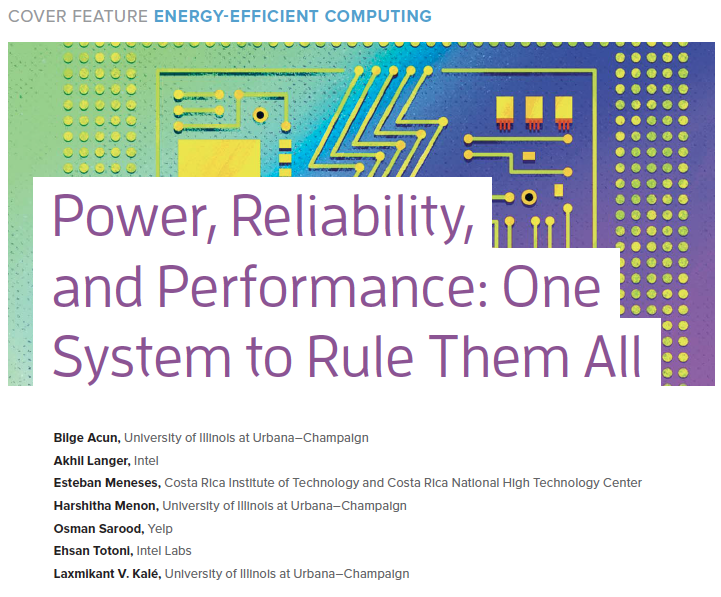 2017 CHARM++ WORKSHOP
19
Interaction Between the Runtime System and the Resource Manager
Allows dynamic interaction between the system resource manager or scheduler and the job runtime system
Meets system-level constraints such as power caps and hardware configurations
Achieves the objectives of both datacenter users and system administrators
2017 CHARM++ WORKSHOP
20
Charm++ interoperates with MPI
So, you can write one module in Charm++, while keeping the rest in MPI
Charm++ Control
2017 CHARM++ WORKSHOP
21
Integration of Loop Parallelism
Used for transient load balancing within a node 
Mechanisms:
Charm++’s old CkLoop construct
New integration with OpenMP (gomp, and now llvm)
BSC’s OMPSS integration is orthogonal
Other new OpenMP schedulers
RTS splits a loop into Charm++ messages
Pushed into each local work stealing queue
where idle threads within the same node can steal tasks
2017 CHARM++ WORKSHOP
22
Core0
Core1
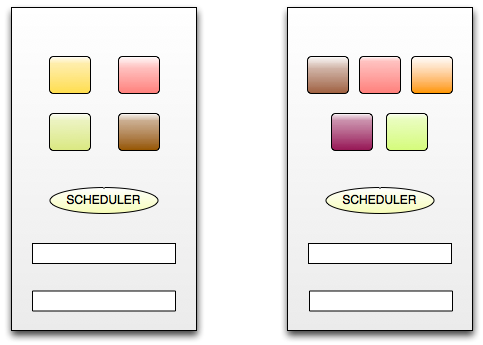 Message Queue
Message Queue
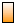 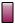 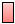 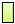 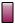 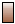 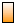 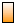 Task Queue
Task Queue
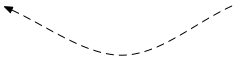 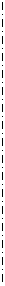 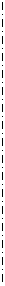 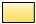 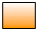 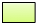 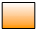 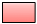 Integrated RTS (Using Charm++ construct or OpenMP pragmas)
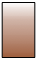 for ( i = 0; i < n ; i++) {…}
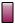 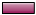 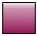 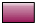 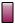 23
Recent Developments: Charmworks, Inc.
Charm++ is now a commercially supported system
Charmworks, Inc.
Supported by DoE SBIR and small set of initial customers
Non profit use (academia, US Govt. Labs..) remains free
We are bringing improvements made by Charmworks into the University version (no forking of code so far)
Specific improvements have included: 
Better handling of errors
Robustness and ease of use improvements
Production versions of research capabilities
A new project at Charmworks for support and improvements to Adaptive MPI (AMPI)
2017 CHARM++ WORKSHOP
24
Upcoming Challenges and Opportunities
Fatter nodes
Improved global load balancing support in presence of GPGPUs
Complex memory hierarchies (e.g. HBM)
I think we are well-equipped for that, with prefetch
Fine-grained messaging and lots of tiny chares:
Graph algorithms, some solvers, DES, ..
Subscale-simulations, multiple simulations
In-situ analytics
Funding!
2017 CHARM++ WORKSHOP
25
A glance at the Workshop
Keynotes: Michael Norman, Rajeev Thakur
PPL taks: 
Capabilities: load balancing*, heterogenity, DES
 Algorithms: sorting, connected components
Languages: DARMA, Green-Marl, HPX (non-charm)
Applications: 
NAMD, ChaNGA, OpenAtom, multi-level summation
TaBaSCo (LANL, proxy app), 
Quinoa (LANL, Adaptive CFD)
SpECTRE ( Relativistic Astrophysics)
Panel: relevance of exascale to mid-range HPC
2017 CHARM++ WORKSHOP
26